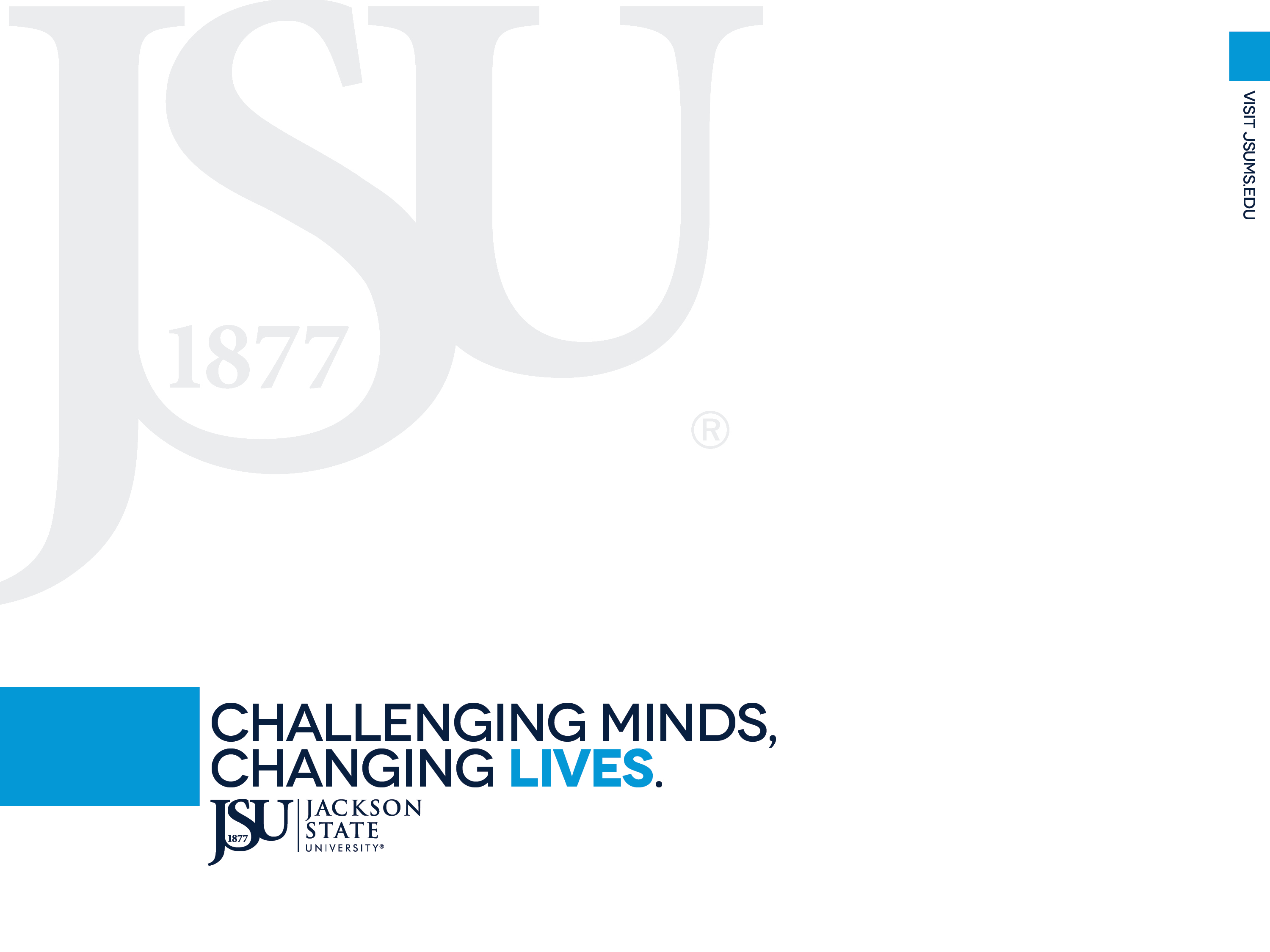 Graduate School
Financial Aid Information
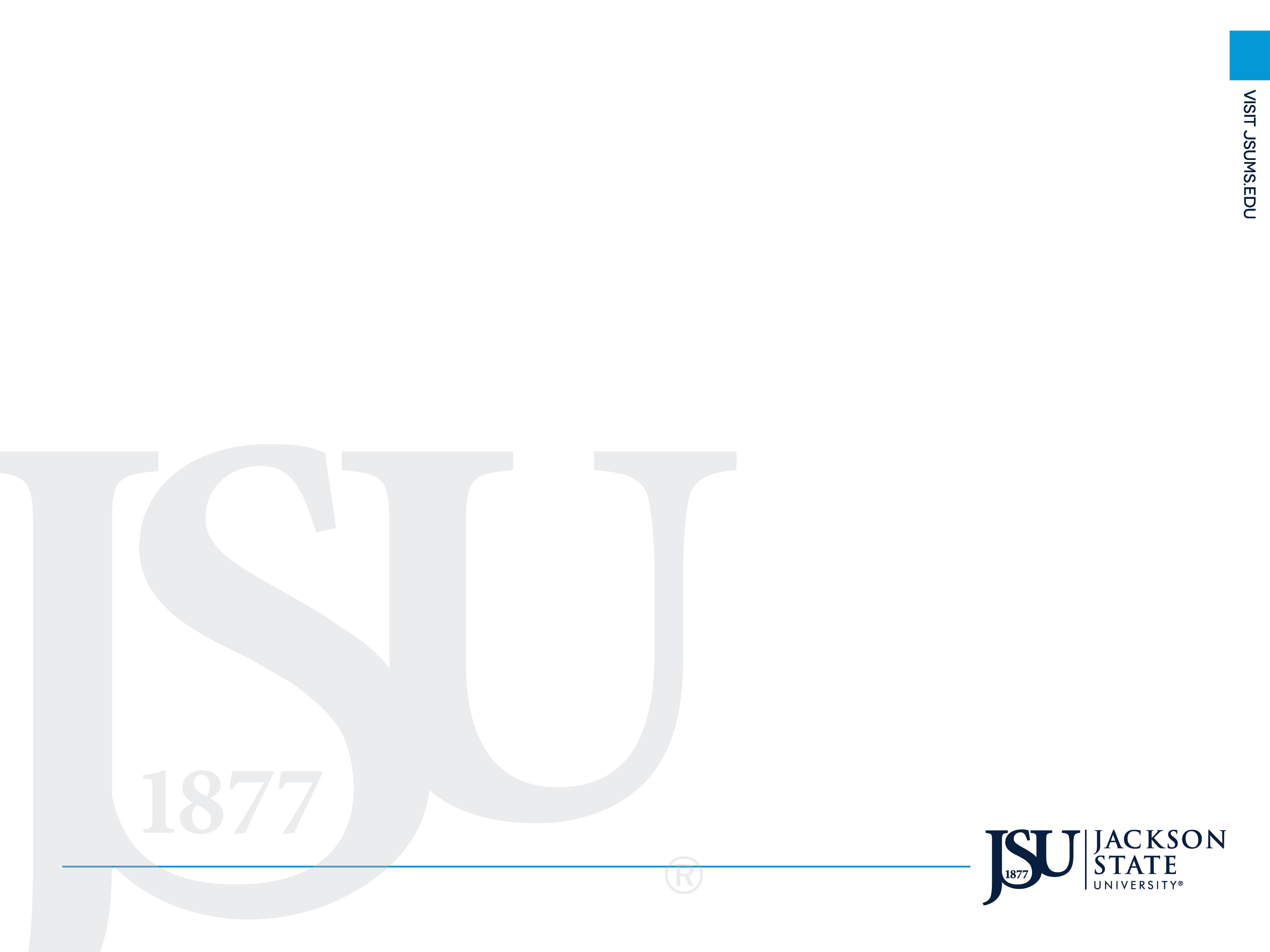 Federal Aid Types
Unsubsidized Loans are the only federal funds allotted for graduate students
Grad PLUS loans – credit based loan through Department of Education
Private Graduate Loan – private lender – credit based 
Pell grant not available for anyone with a Bachelor’s Degree
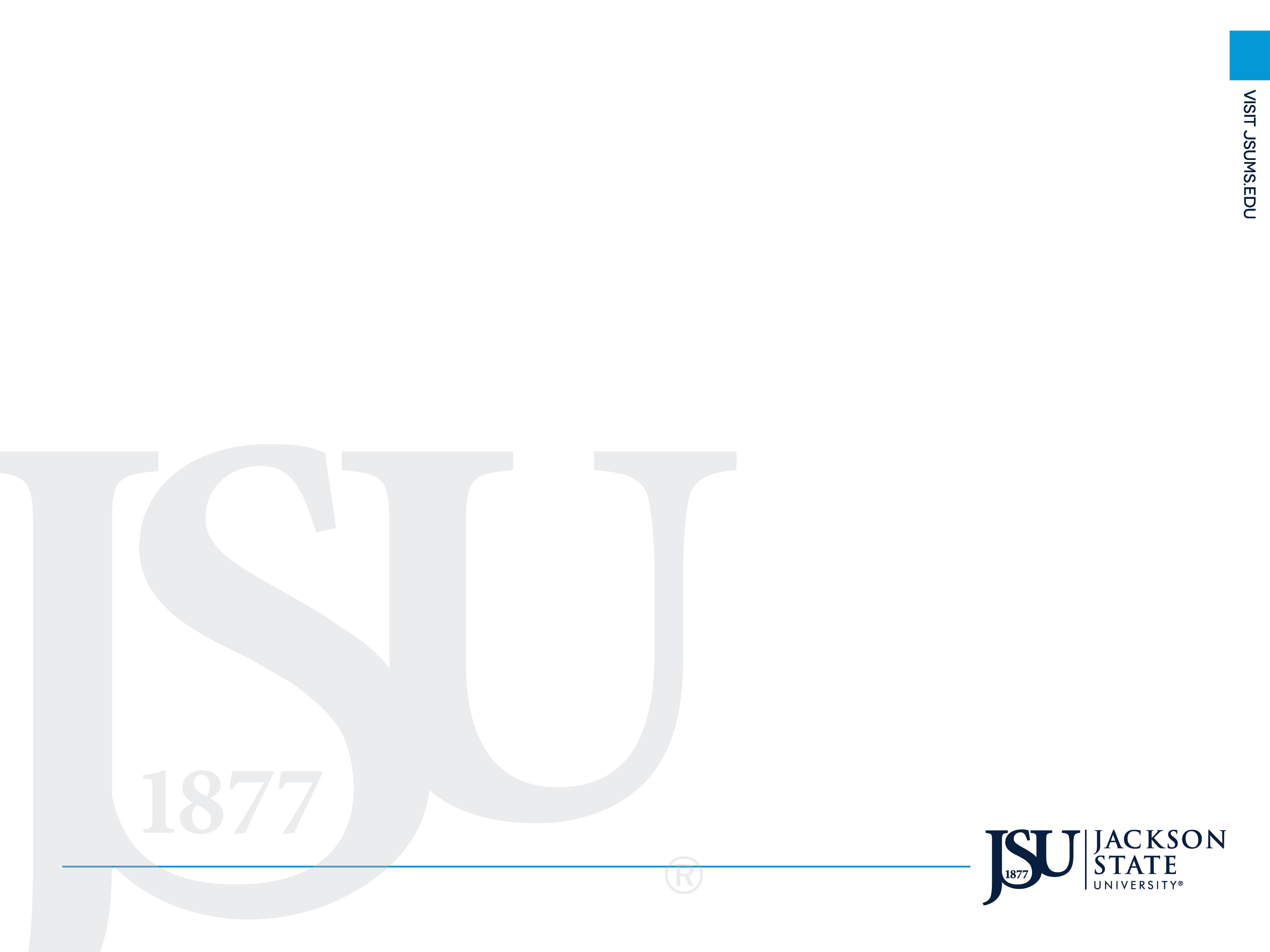 Loan Limits
$138,500.00 lifetime unsubsidized loan limit (this does include any loans utilized for undergraduate)
Grad PLUS is credit based but has no set limit. You can be awarded up to cost of attendance annually
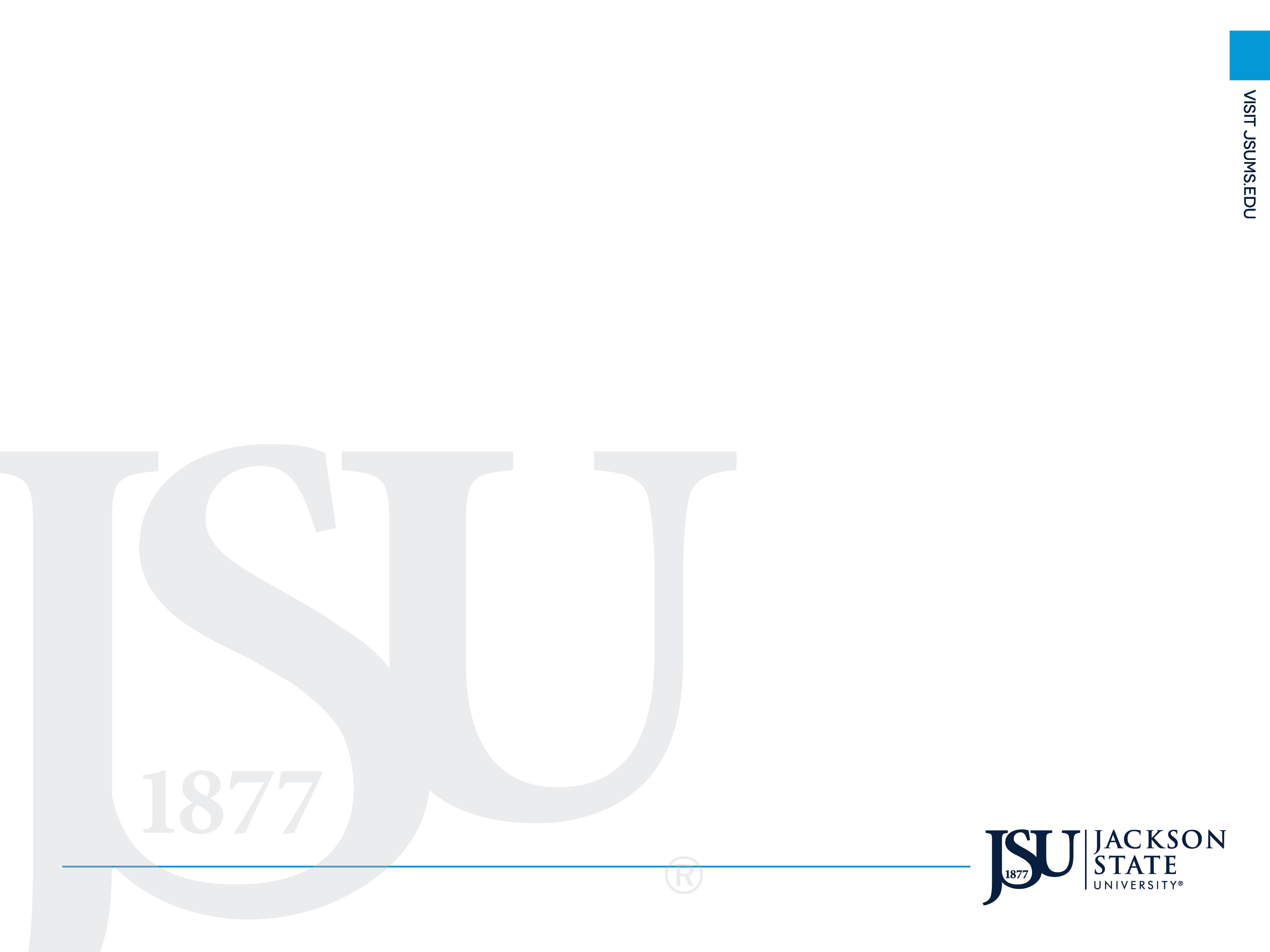 ENROLLMENT REQUIREMENTS
Must be enrolled at least half-time (6 hours) in order to receive federal loans
ONLINE- must be enrolled entire 16 weeks for full aid. If only 1 session is attended, only half of semester award can be funded because only half of the semester is attended, REGARDLESS OF HOURS ENROLLED
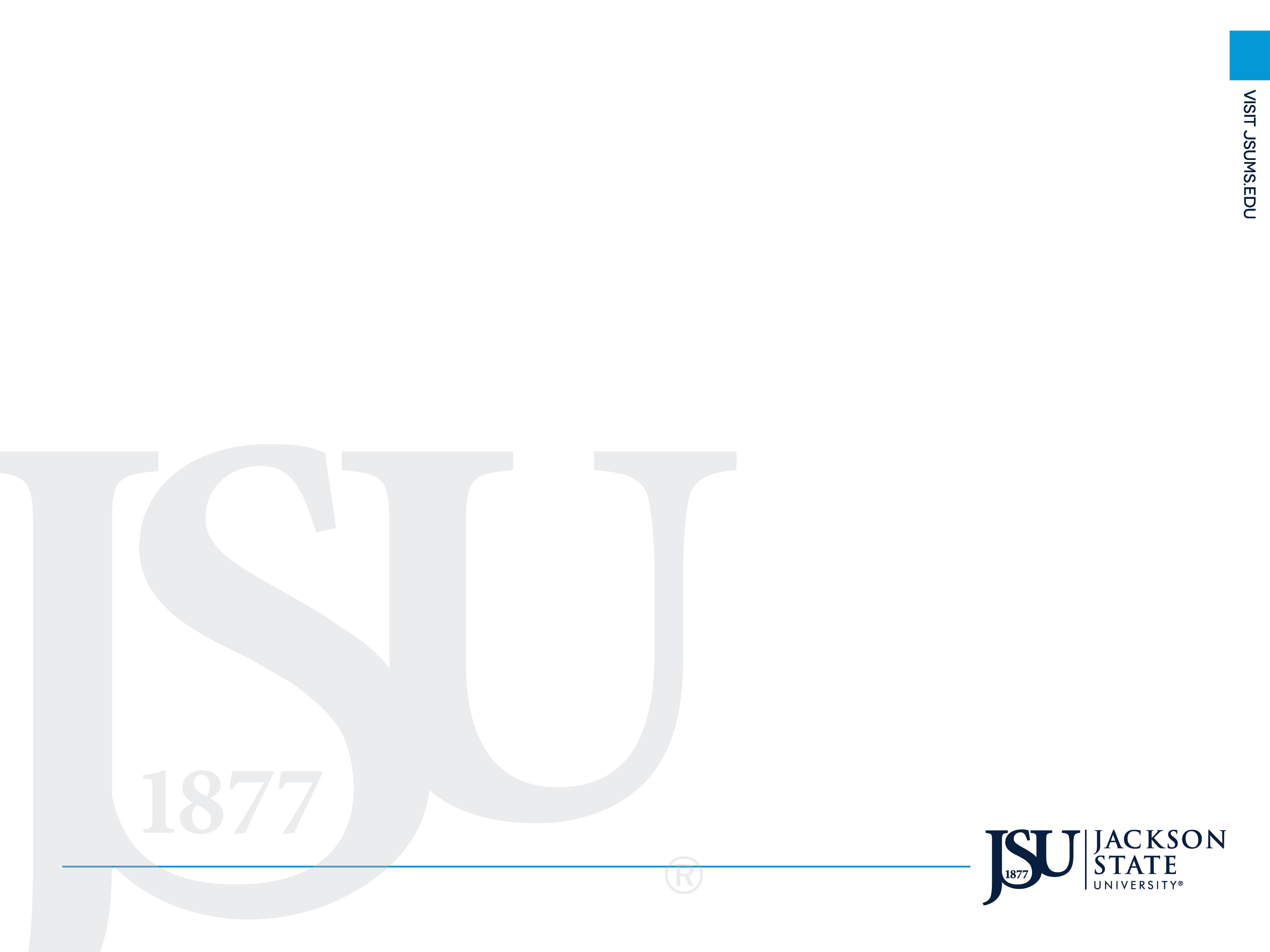 REPEAT COURSES OR HOURS
Dissertation hours must follow catalog (PhD students) hours above published limit cannot use federal funds for charges

Example: Catalog has 20 hours allowed for dissertation and you have taken 18. You are only allowed 2 additional dissertation hours to be covered by financial aid.
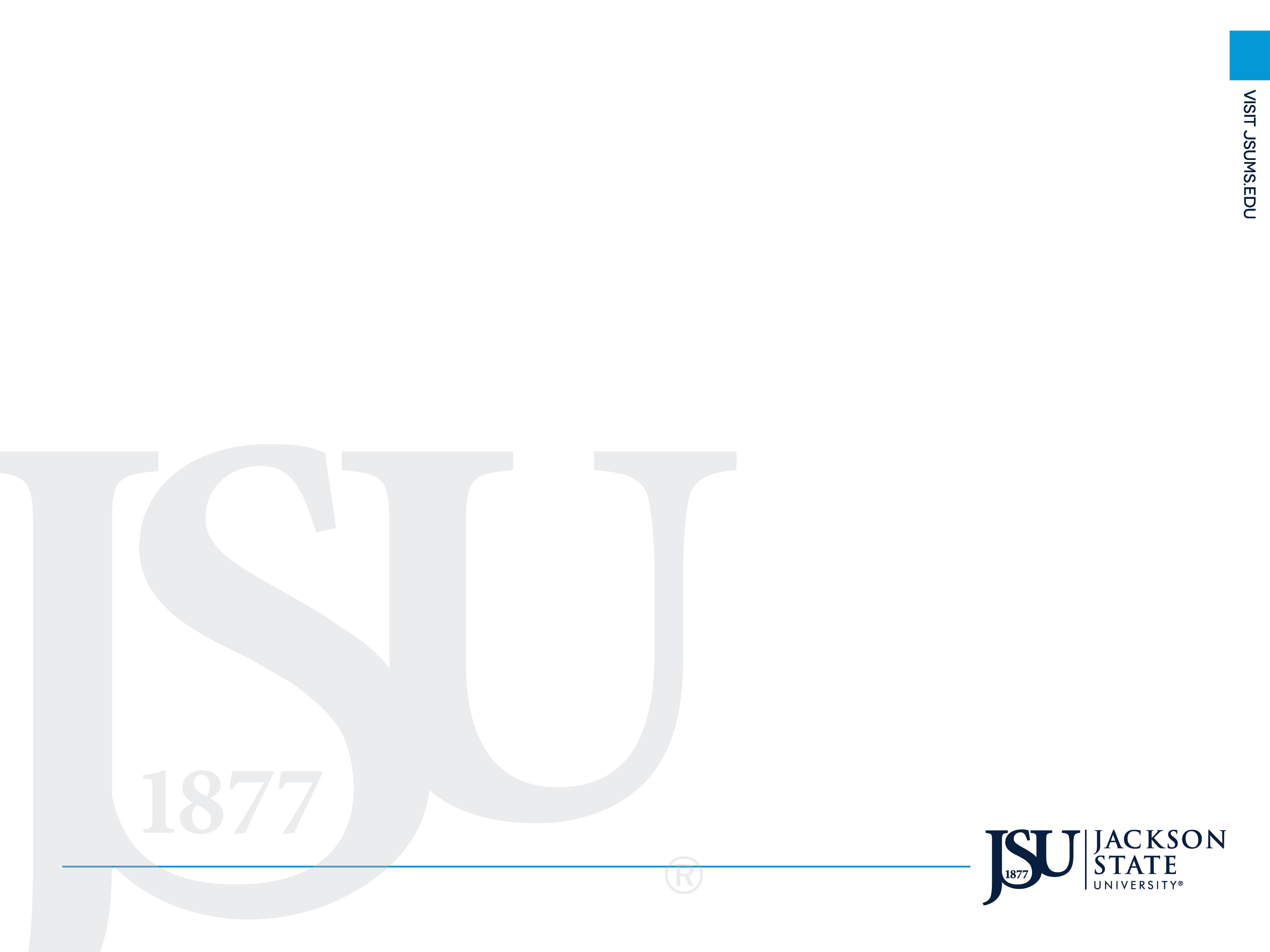 REPEAT COURSES OR HOURS (cont.)
Special Topics courses – courses that have the same course number but are assigned different topics each semester.
A letter detailing the Course Number, Course name, Special topic for semester and the given semester must be received.
Letter must be on university letterhead and come directly from academic department.
Example: CJ 487 will cover History in Fall and cover Jazz in Spring.
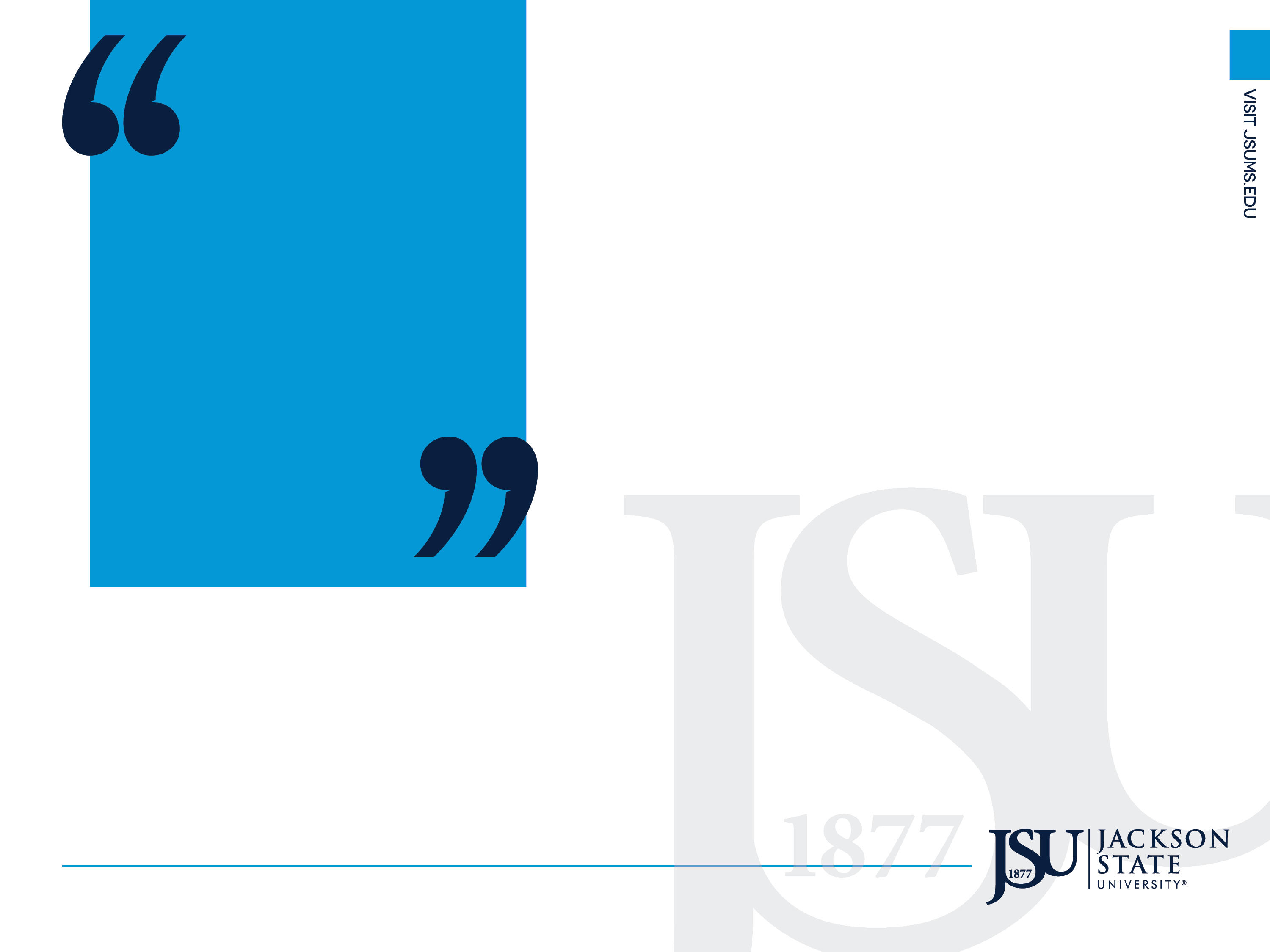 CONTACT INFORMATION
finaid@jsums.edu

866-THEE JSU (866-853-3578)
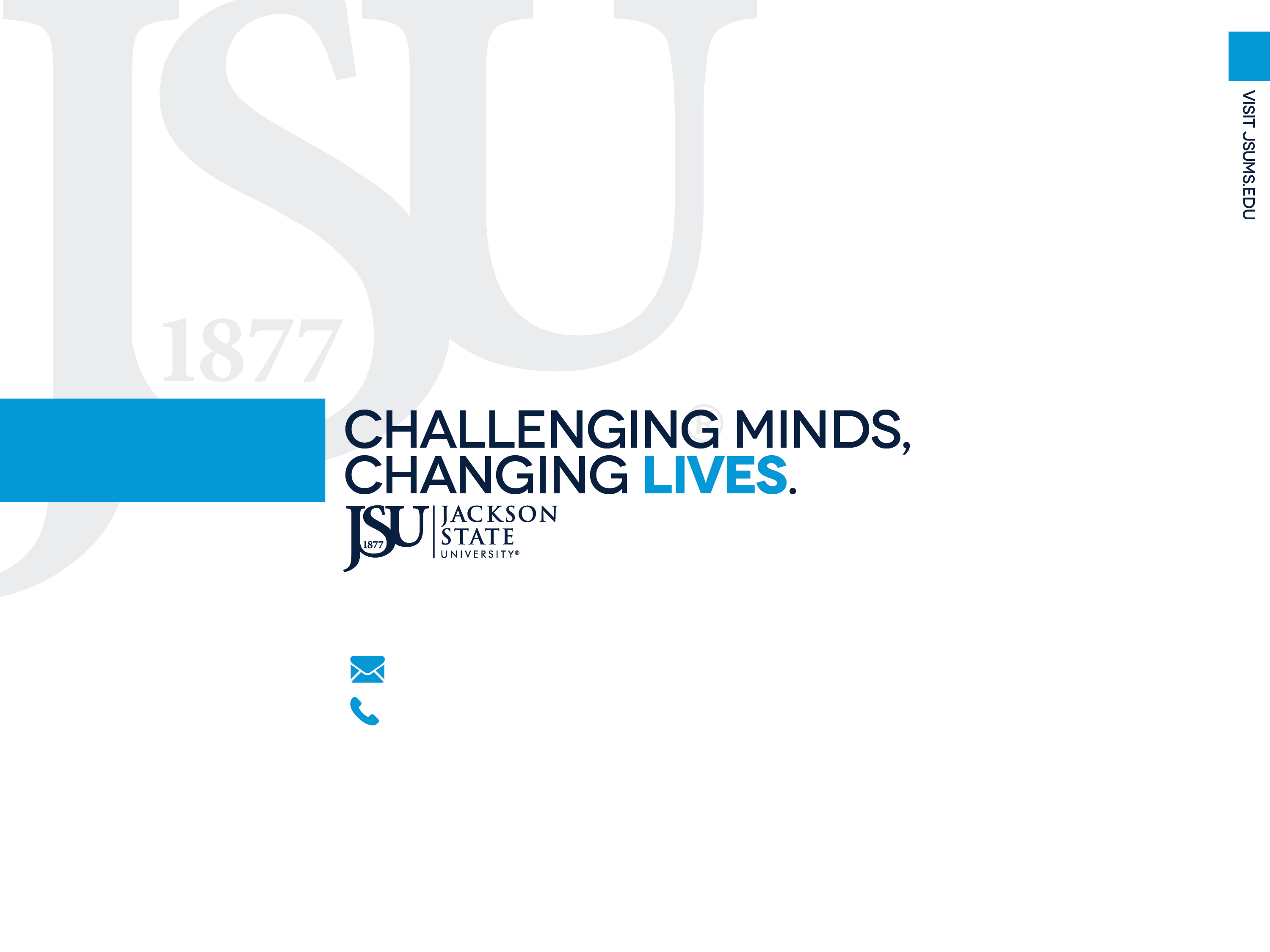